Expanding Brackets
Expanding Brackets
May 2017 
1H Q26
Nov 2017 
3H Q5
SAM 
1H Q12
Nov 2017 
3H Q18
1 Marker
May 2018 
1H Q29
Nov 2018 
2H Q7
Triple Brackets
SAM 1H Q12
Expanding Brackets
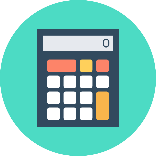 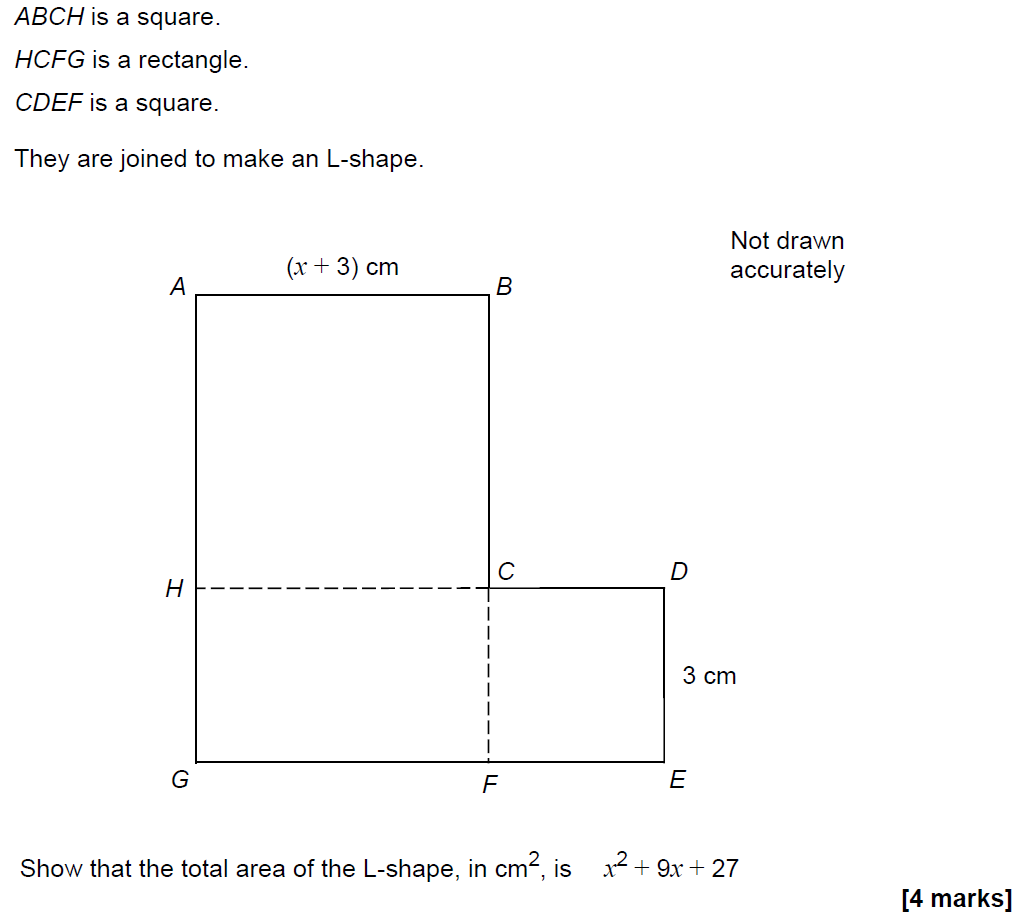 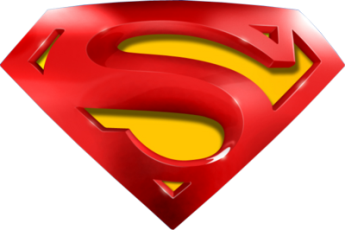 SAM 1H Q12
Expanding Brackets
A
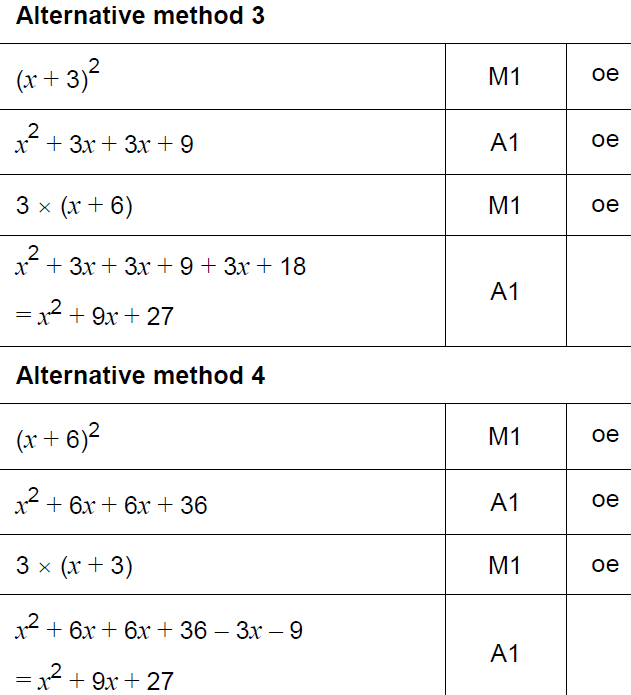 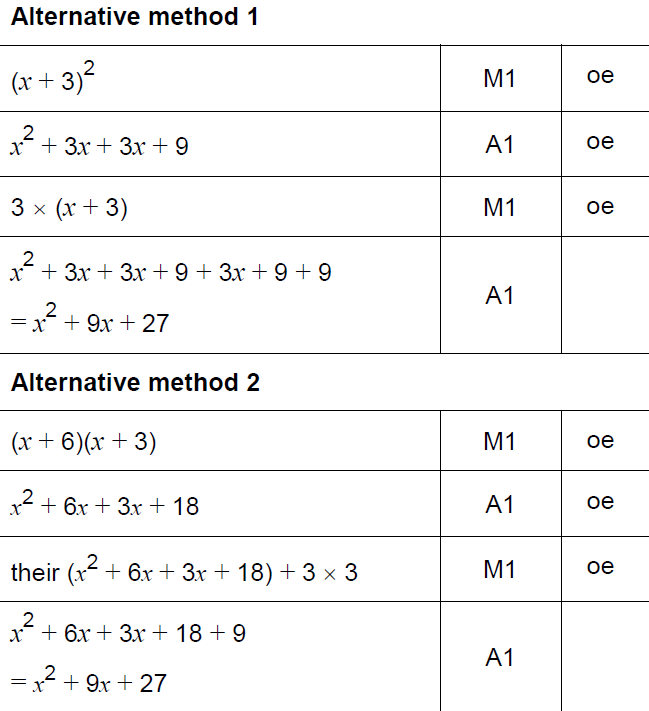 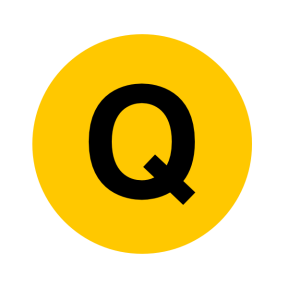 May 2017 1H Q26
Expanding Brackets
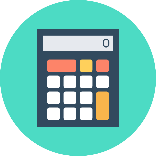 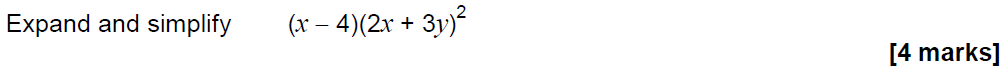 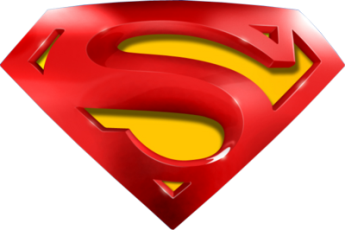 May 2017 1H Q26
Expanding Brackets
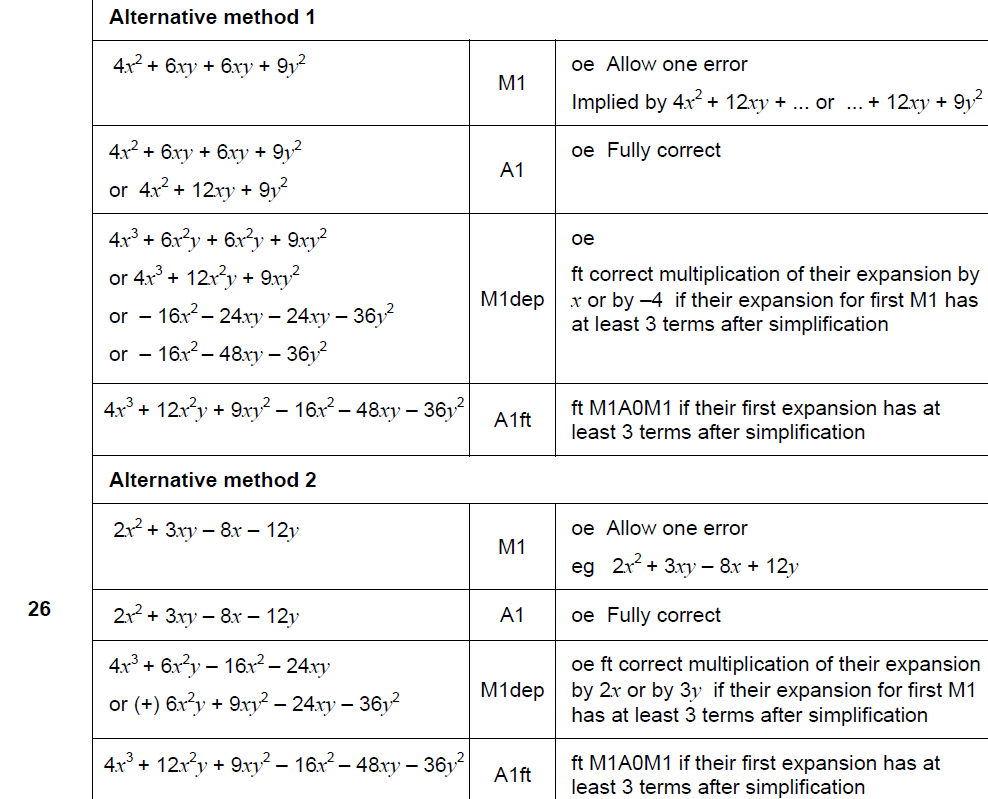 A
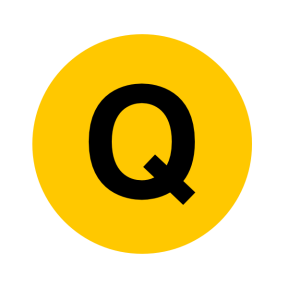 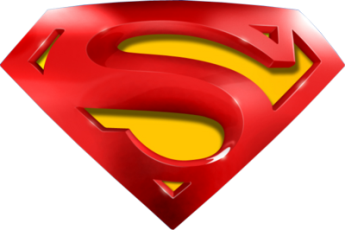 May 2017 1H Q26
Expanding Brackets
A notes
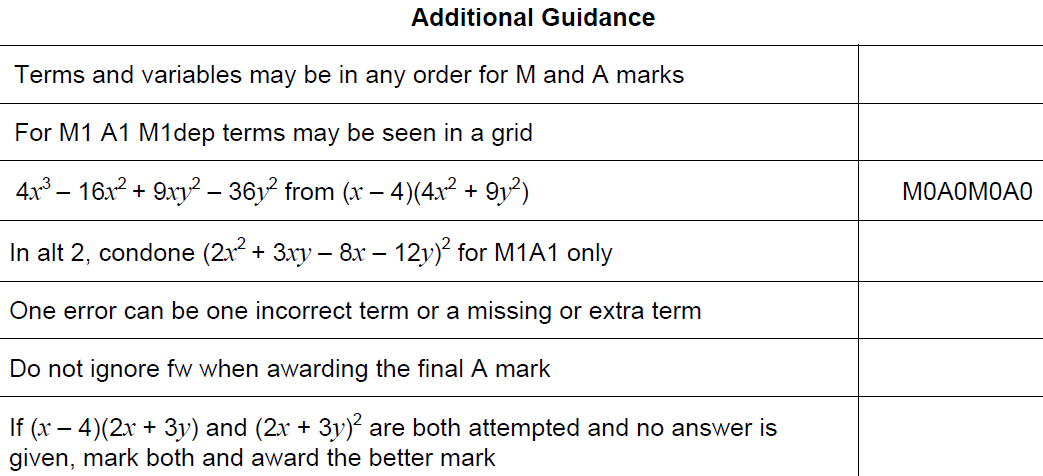 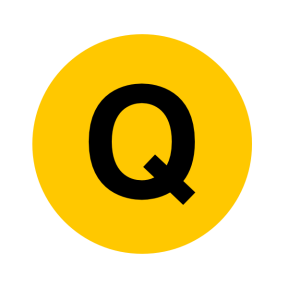 Nov 2017 3H Q5
Expanding Brackets
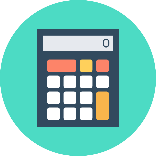 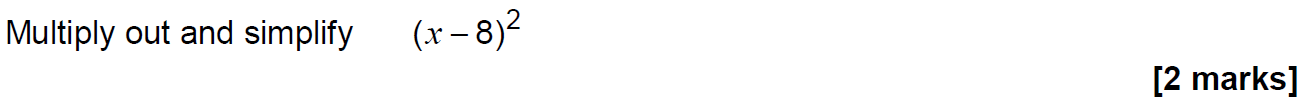 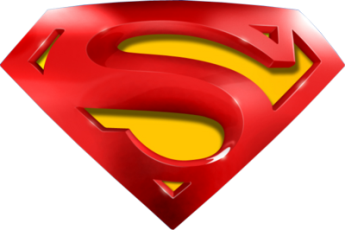 Nov 2017 3H Q5
Expanding Brackets
A
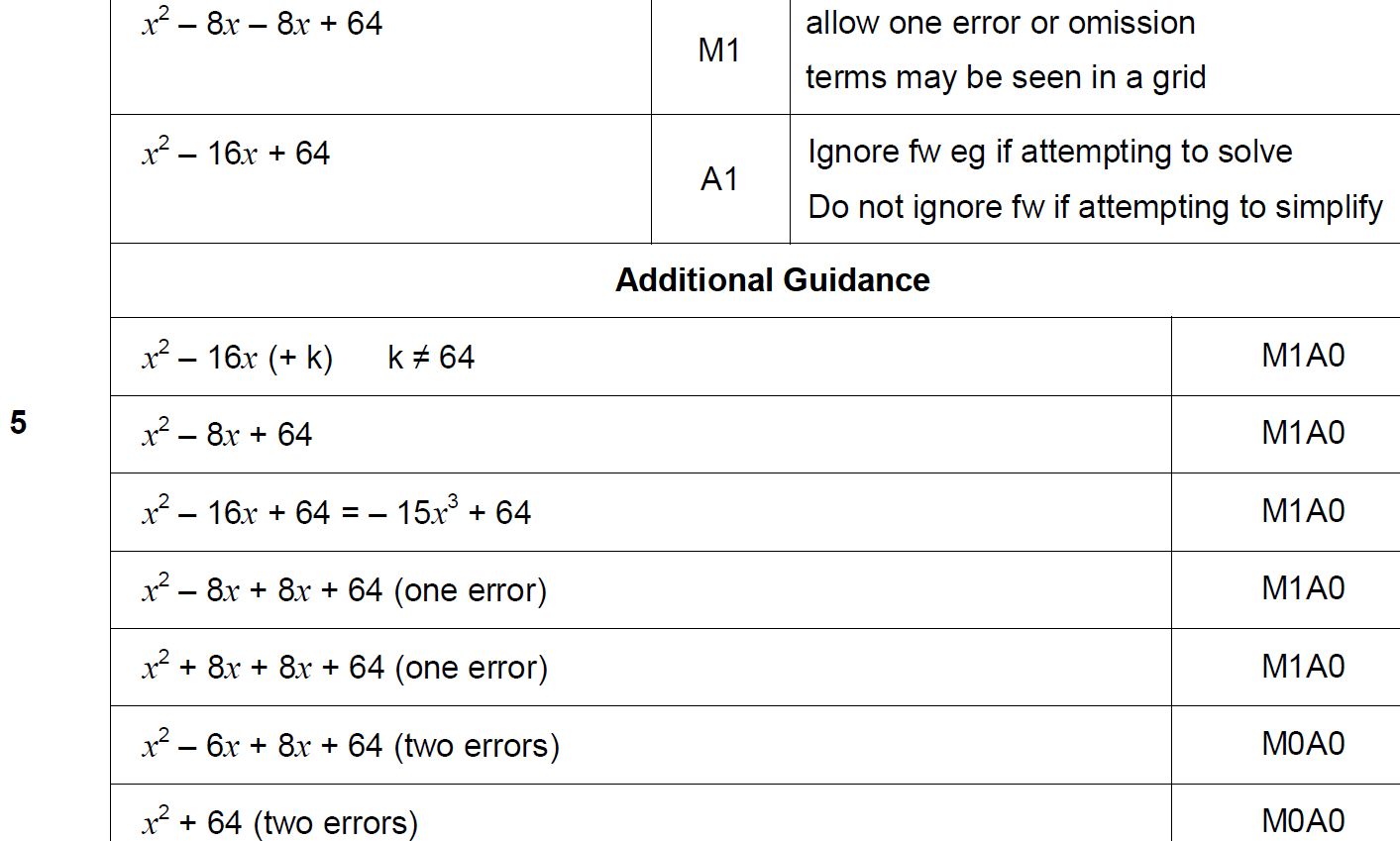 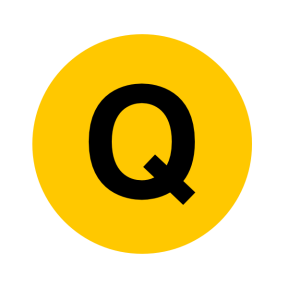 Nov 2017 3H Q18
Expanding Brackets
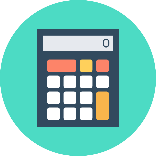 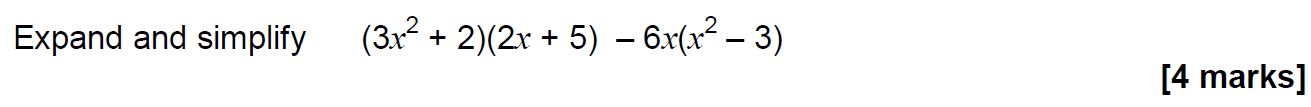 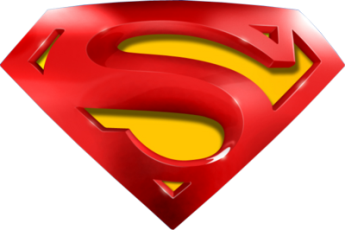 Nov 2017 3H Q18
Expanding Brackets
A
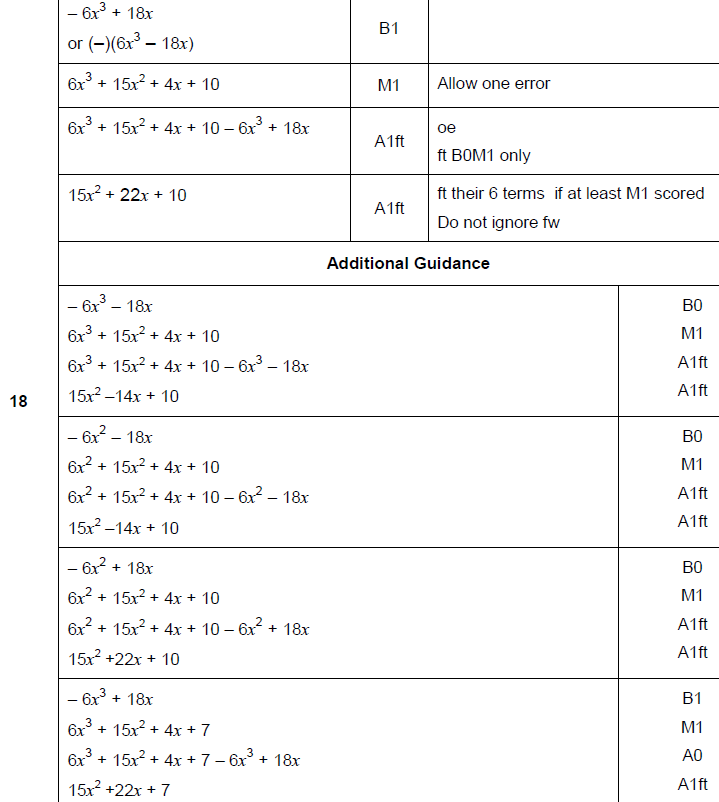 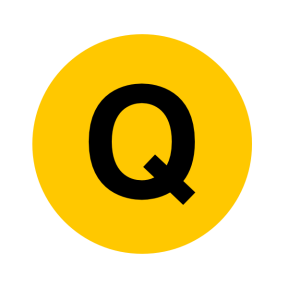 May 2018 1H Q29
Expanding Brackets
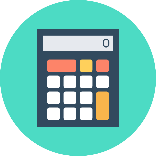 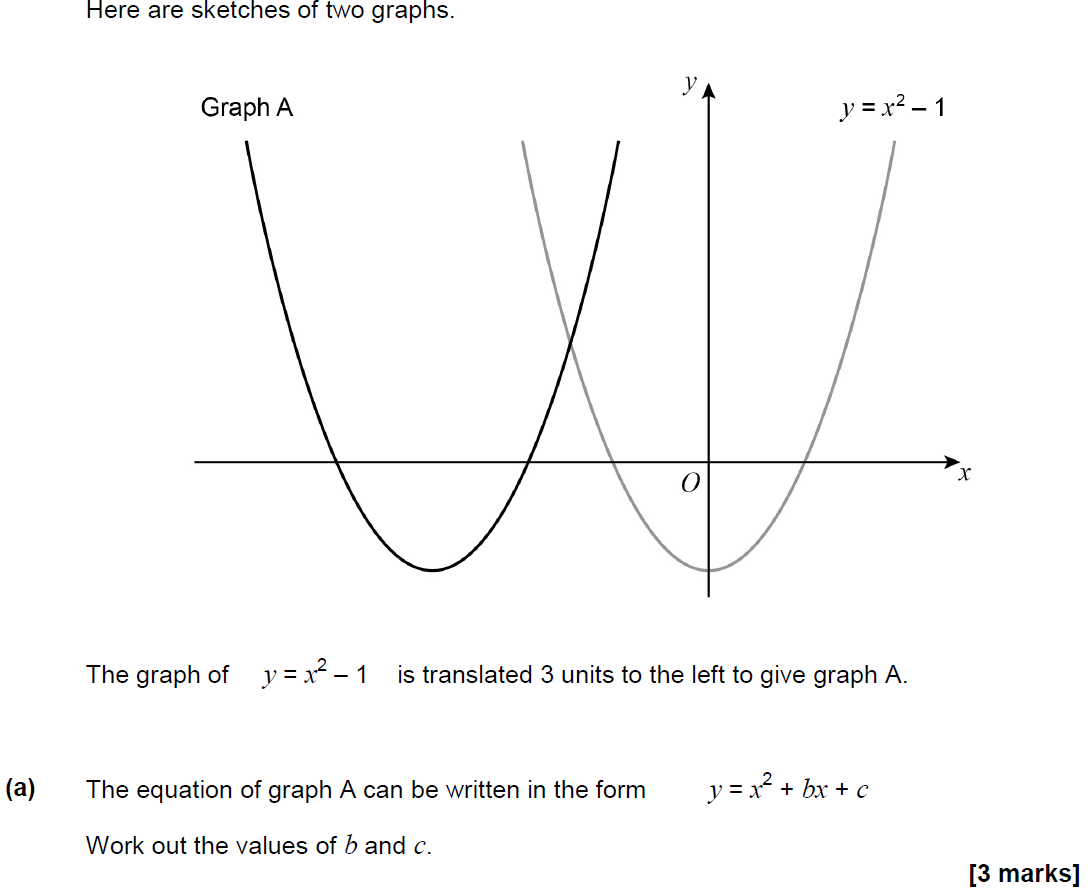 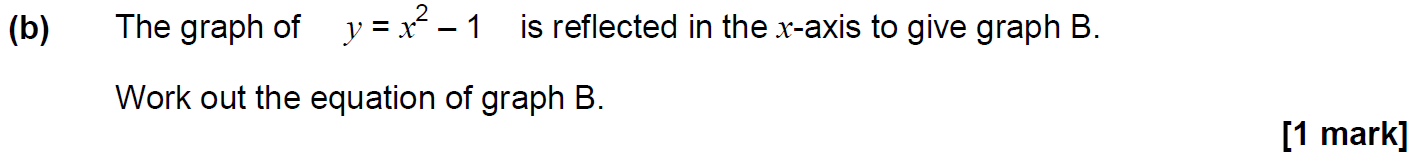 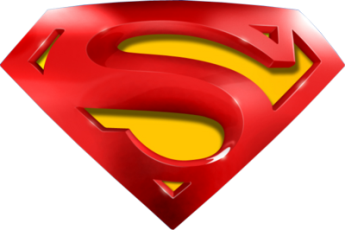 May 2018 1H Q29
Expanding Brackets
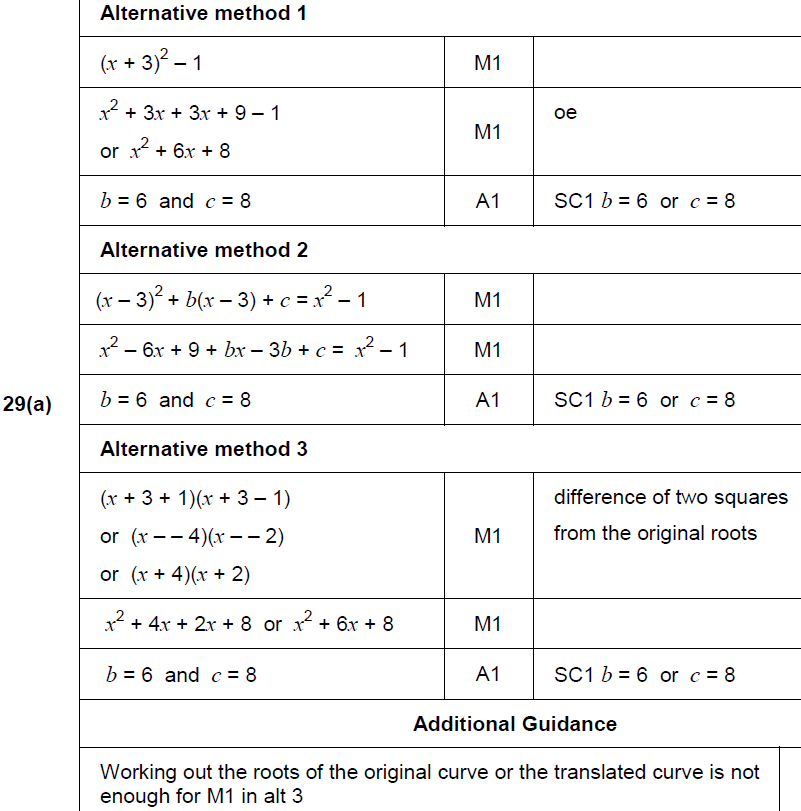 A
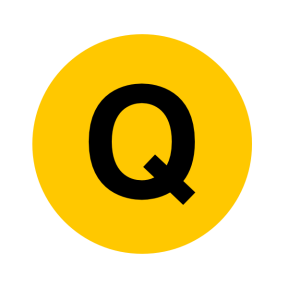 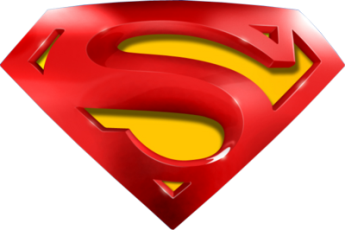 May 2018 1H Q29
Expanding Brackets
B
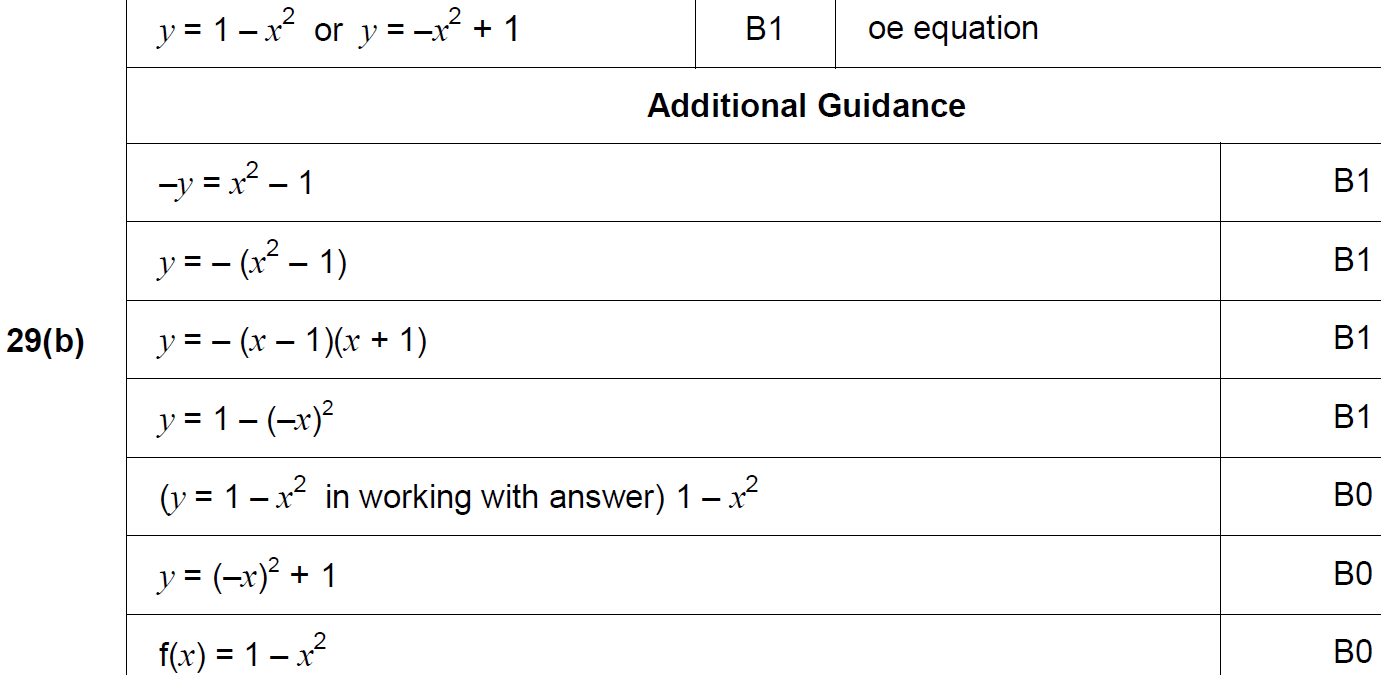 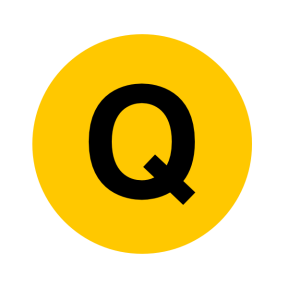 Nov 2018 2H Q7
Expanding Brackets
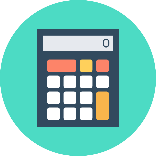 Work out the values of a and b in the identity 

	5(7x + 8) + 3(2x + b) ≡ ax + 13

[4 marks]
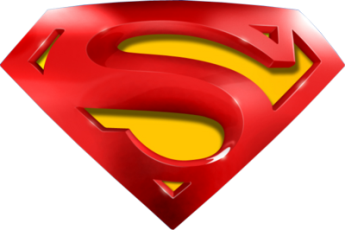 Nov 2018 2H Q7
Expanding Brackets
A
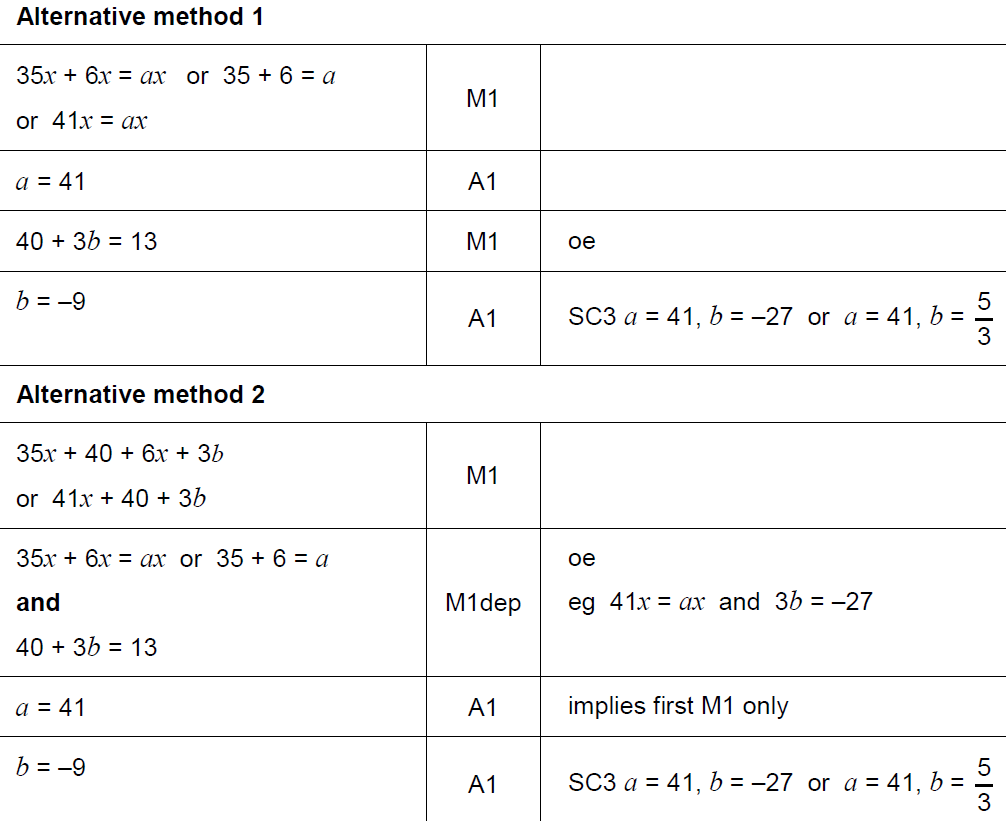 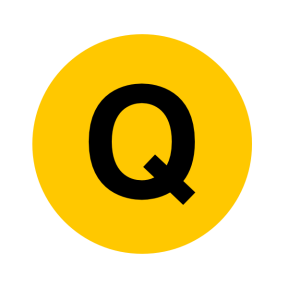 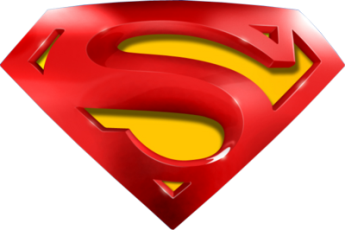 Nov 2018 2H Q7
Expanding Brackets
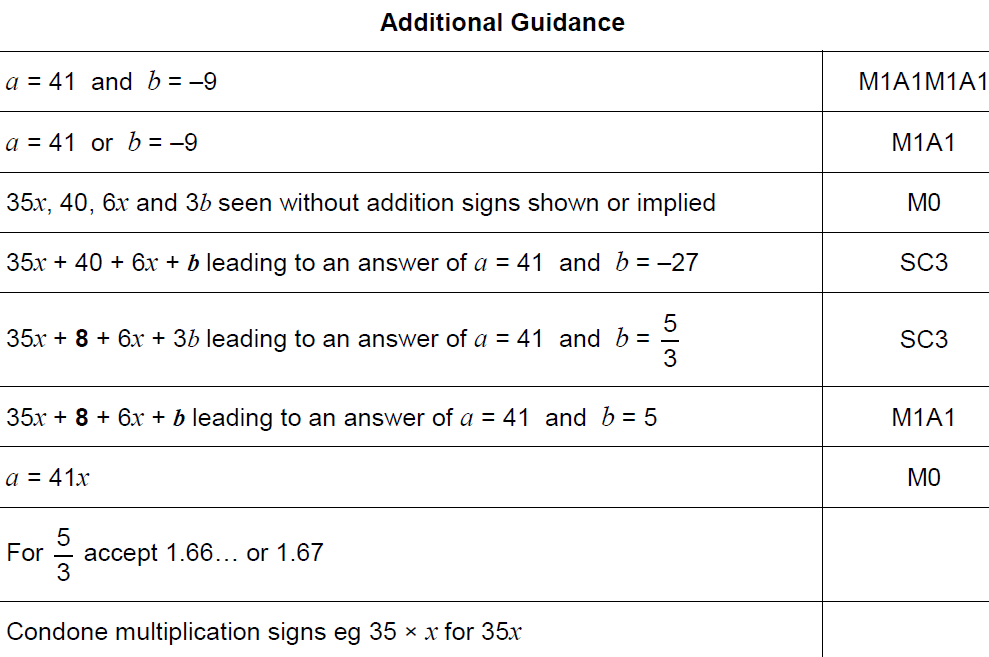 B
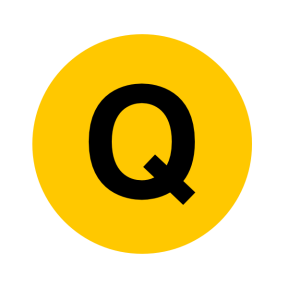